বিসমিল্লাহির  রাহমানির  রাহিম
পরম করুনাময় আল্লাহর নামে শুরু করছি
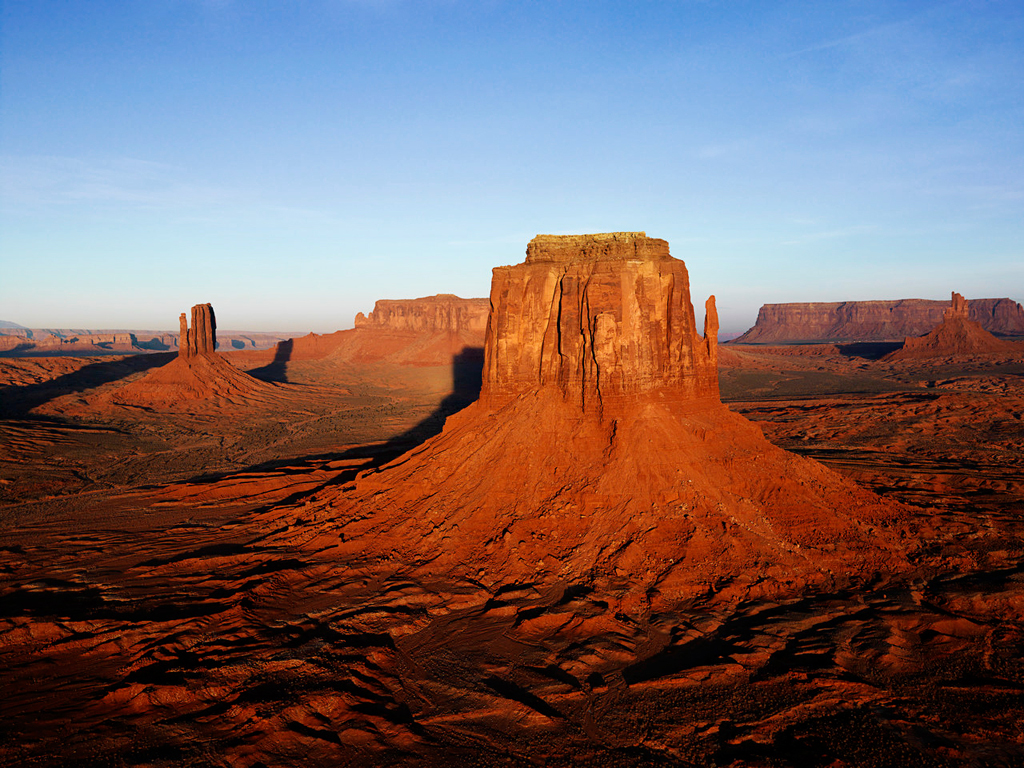 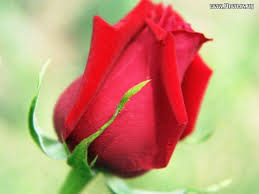 সবাইকে		 শুভেচ্ছা
শিক্ষক পরিচিতি
মোঃফয়েজুর রহমান ভূঞাঁ
          এম এ  বি পি এড
সহকারি শিক্ষক(শারীরিক শিক্ষা)
বড়গোবিন্দপুর এ এম বি উচ্চ বিদ্যালয়।
চান্দিনা কুমিল্লা।
মোবাইল নং01710915921
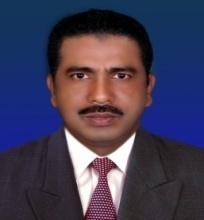 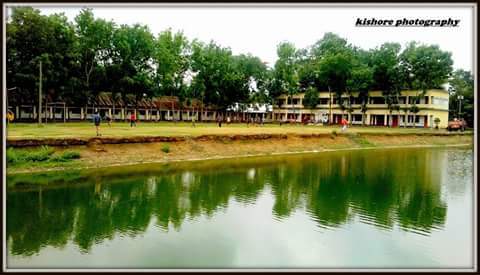 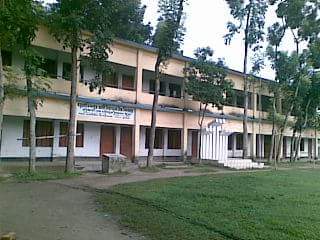 শারীরিক শিক্ষা, স্বাস্থ্যবিজ্ঞান ও খেলাধুলা
নবম শ্রেণি 
সময়: ৫০ মিনিট
প্রথম অধ্যায় 
 সুস্থ জীবনের জন্য শারীরিক শিক্ষা  
   পৃষ্ঠা নং – ০১
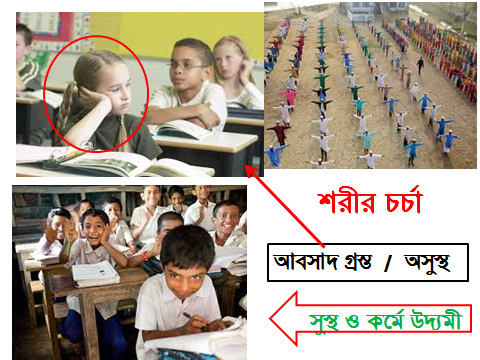 শিখনফল
এ অধ্যায় শেষে শিক্ষার্থীরাঃ— 

 শারীরিক শিক্ষার লক্ষ্য ও উদ্দেশ্য লিখতে পারবে।     
সুস্থ জীবনের জন্য শারীরিক শিক্ষার প্রয়োজনীয়তা লিখতে পারবে।
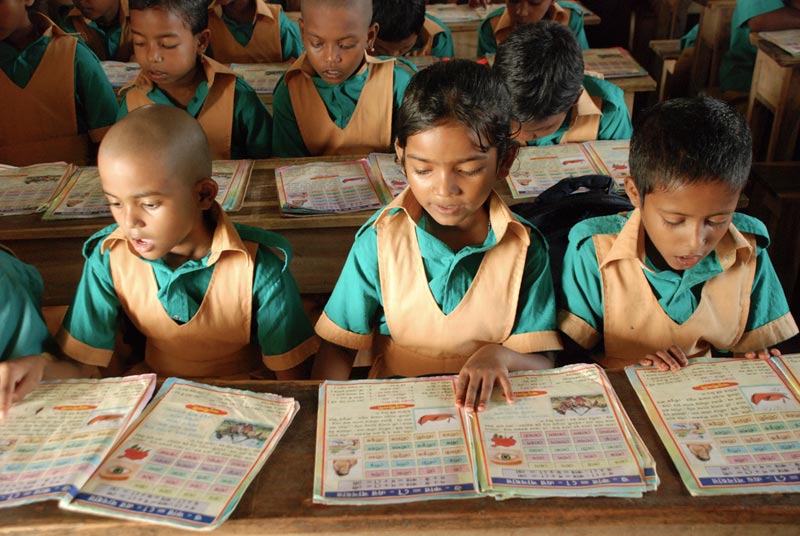 সাধারন শিক্ষা
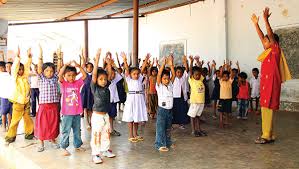 শারীরিক শিক্ষা
সাধারন শিক্ষাঃ
ব্যক্তির শরীর মন ও আত্মার সর্বোচ্চ বিকাশ সাধনই  হলো শিক্ষা। 
 শারীরিক শিক্ষাঃ 
শারীরিক কার্যকলাপের দ্বারা অর্জিত শিক্ষায় শারীরিক শিক্ষা। 
হপ স্মিথ ও ক্লিফটন এর মতে, 
‘বিজ্ঞানসম্মত কৌশলগত অঙ্গসঞ্চালনের নাম শারীরিক শিক্ষা”।
শারীরিক শিক্ষার লক্ষ্যঃ
এম,জি,ম্যানসন ও এ,জি,এল ভেলটার এর মতে,
শিশুকে বেচে থাকার জন্য তাকে সুস্থভাবে গড়ে তোলা ।
শিশুর সৃজনশীল প্রতিভার উম্মেষ ঘটানো ।
সামাজিক ব্যক্তি হিসাবে গড়ে ওঠতে সাহায্য করা। 
নৈতিক, আবেগিক, মানসিক ও সাংস্কৃতিক গুণাবলি জাগ্রত করা। 
খেলাধুলার মধ্যমে নেতৃত্বদানের গুণাবলি অর্জন করা
সুস্থ্যতা অর্জন
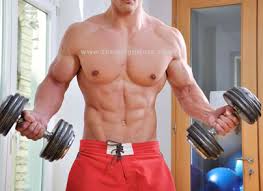 নিয়ম মেনে খেলতে পারা
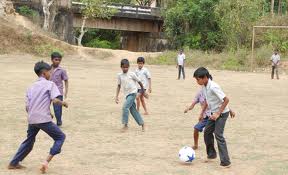 স্নায়ু ও পেশির কর্ম ক্ষমতা বৃদ্ধি
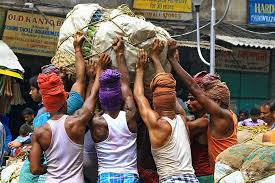 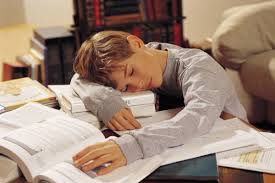 আবেগ নিয়ন্ত্রণ
একঘেয়েমি/ ক্লান্তি
সহিষ্ণুতা
মানসিক বিকাশ
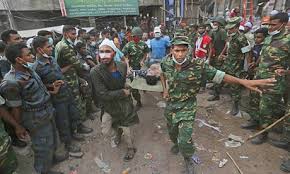 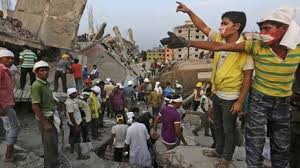 সেবা ও আত্মত্যাগ / উপস্থিত চিন্তা ধারার বিকাশ
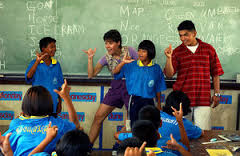 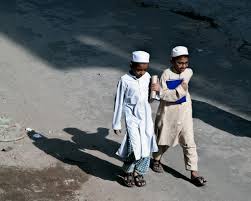 আত্মবিশ্বাস
বন্ধুত্বপূর্ণ  আচরণ
চারিত্রিক গুণাবলি
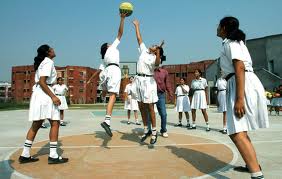 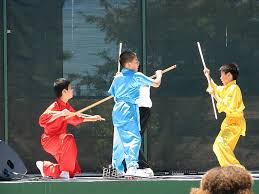 খেলোয়াড়ি সুলভ মনোভাব
আবেগ নিয়ন্ত্রণ
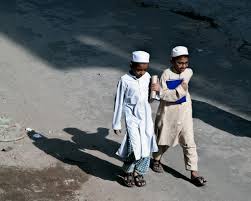 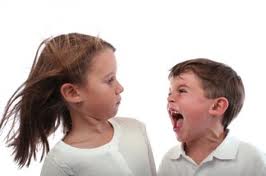 বন্ধুত্বপূর্ণ  আচরণ
সামাজিক গুণাবলি
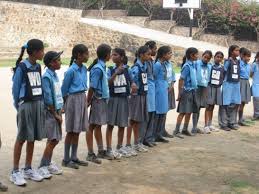 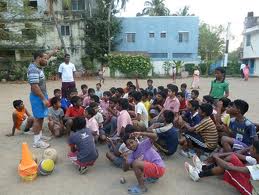 নেতৃত্ব দানের গুণাবলি  অর্জন
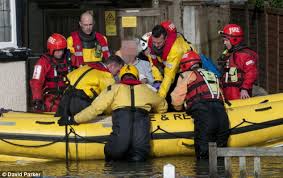 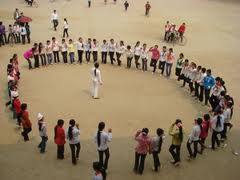 বিনোদন করতে পারা
সেবা মুলক কর্মকাণ্ডে অংশগ্রহণ
শারীরিক শিক্ষার উদেশ্যঃ 

শারীরিক সুস্থতা অর্জন
মানসিক বিকাশ সাধন 
চারিত্রিক গুণাবলি অর্জন 
সামাজিক গুণাবলি অর্জন
জোড়ায় কাজ
সামাজিক উদ্দেশ্য দ্বারা কি অর্জন করা যায় তা লেখ।  
 খেলাধুলার মাধ্যমে কি ভাবে আবেগ কে নিয়ন্ত্রন করা যায় তা লেখ।
মূল্যায়ন
শারীরিক শিক্ষা কি ?
খেলাধুলার সময় কি সম্প্রসারিত ও সংকুচিত হয় ?
নেতার কাজ কি?
বিনোদন হয় কিভাবে?
 অধিক আইন মানা হয় কোথায় ?
বাড়ির কাজ
সুস্থ্য দেহে সুন্দর মন কথাটির যৌক্তিকতা বিশ্লেষন কর।
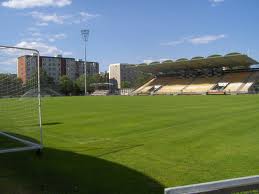 ধন্যবাদ
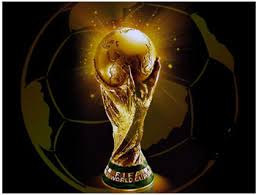